Teacher of Primary
Ladybird Counting
Counting to 5
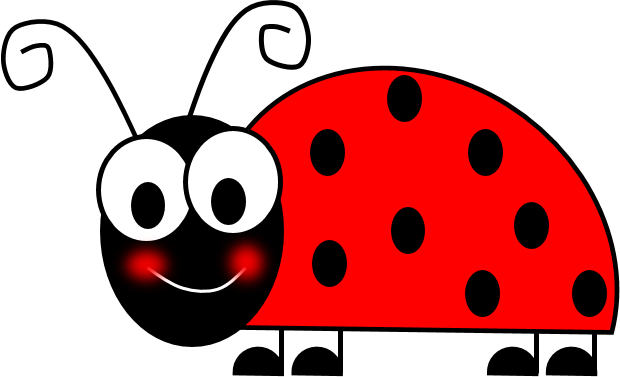 0
1
2
3
4
5
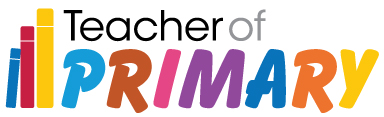 Maths Teaching Resources
Copyright 2015 Online Teaching Resources Ltd
What are we learning?
Today we are going to practise counting to 5.
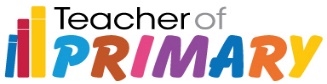 Click on me to watch a short video about counting to 5.
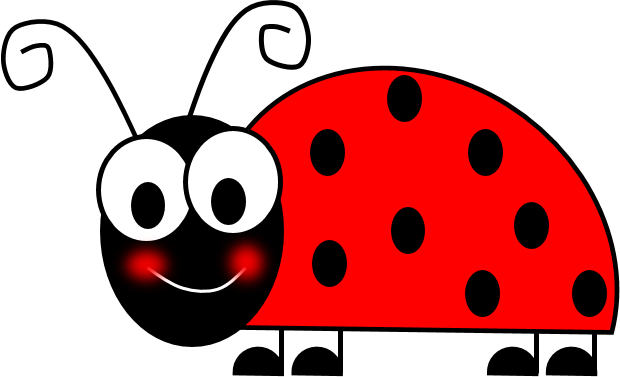 Copyright 2015 Online Teaching Resources Ltd
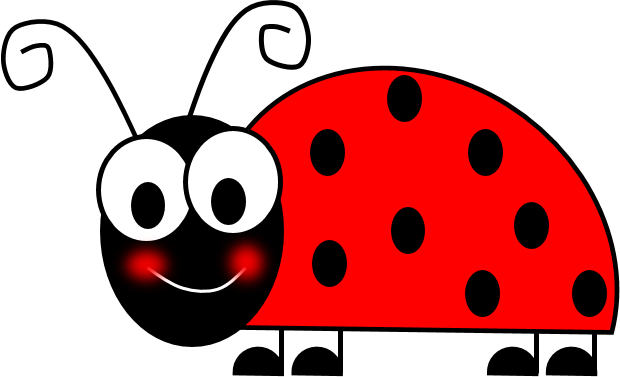 Counting to 5
Let’s practise counting to 5 by counting my spots.
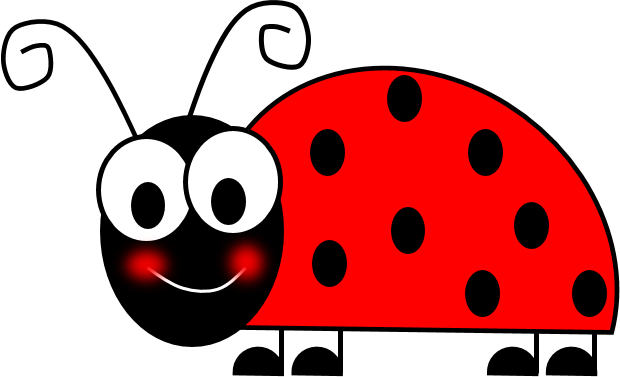 Copyright 2015 Online Teaching Resources Ltd
0
Copyright 2015 Online Teaching Resources Ltd
1
Copyright 2015 Online Teaching Resources Ltd
2
Copyright 2015 Online Teaching Resources Ltd
3
Copyright 2015 Online Teaching Resources Ltd
4
Copyright 2015 Online Teaching Resources Ltd
5
Copyright 2015 Online Teaching Resources Ltd
How many ladybirds can you see on each slide? Click on the question mark to reveal the answer.
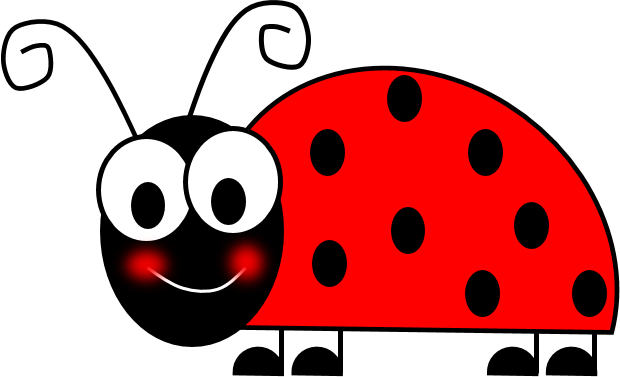 Copyright 2015 Online Teaching Resources Ltd
[Speaker Notes: Worksheet available to accompany this activity.]
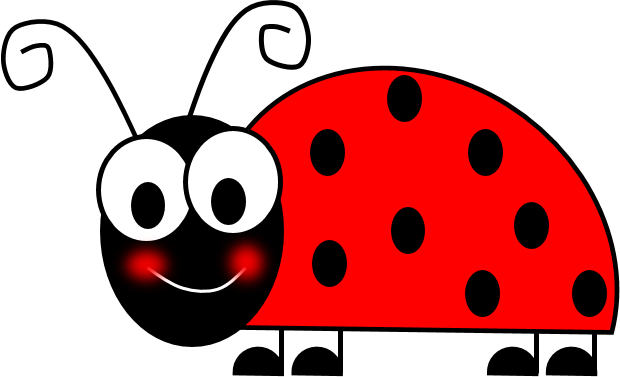 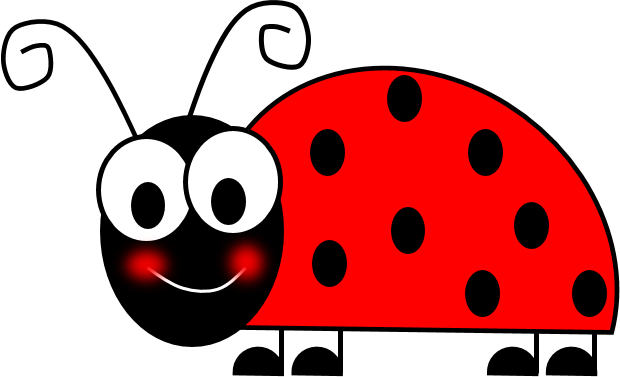 2
?
Copyright 2015 Online Teaching Resources Ltd
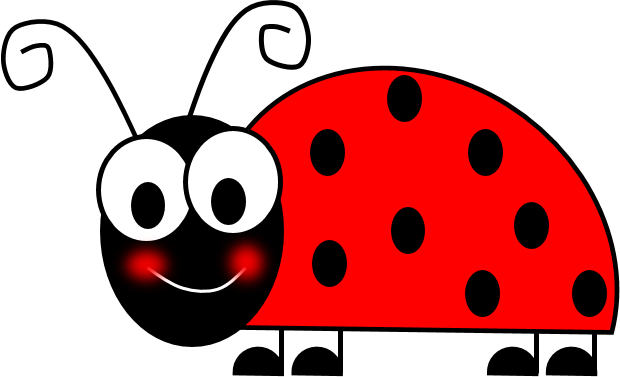 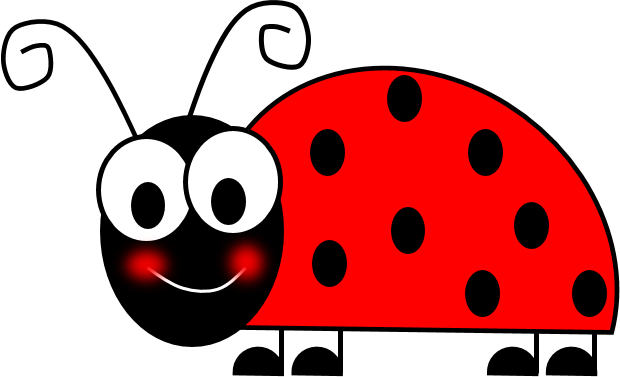 4
?
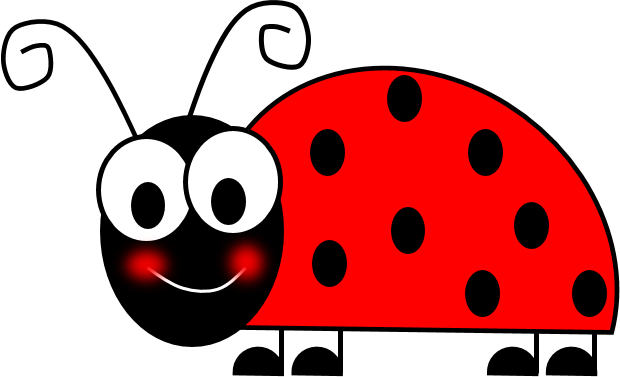 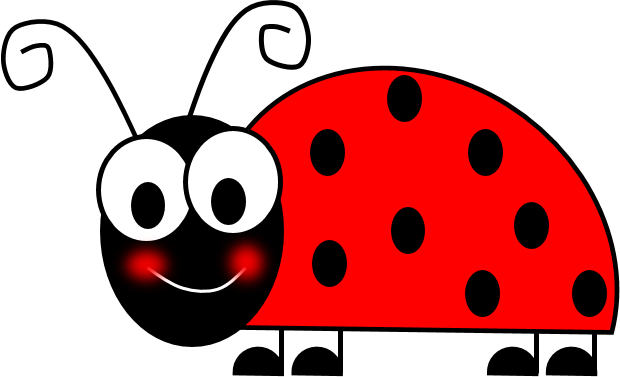 Copyright 2015 Online Teaching Resources Ltd
1
?
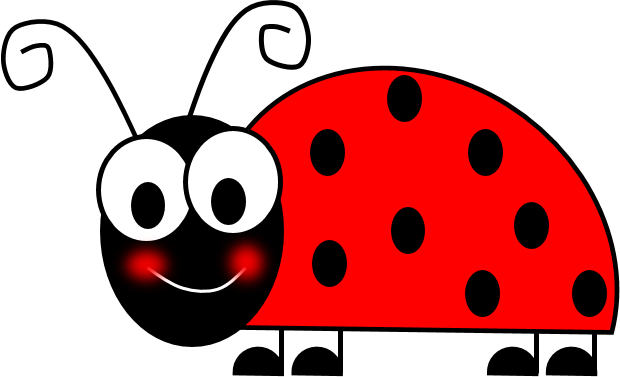 Copyright 2015 Online Teaching Resources Ltd
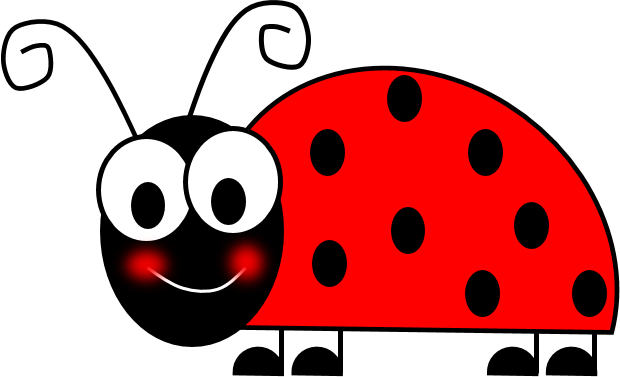 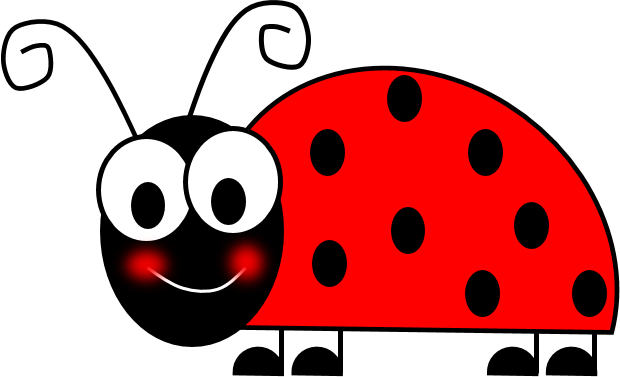 3
?
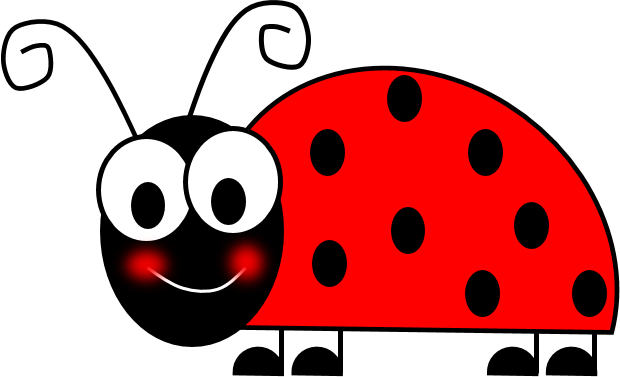 Copyright 2015 Online Teaching Resources Ltd
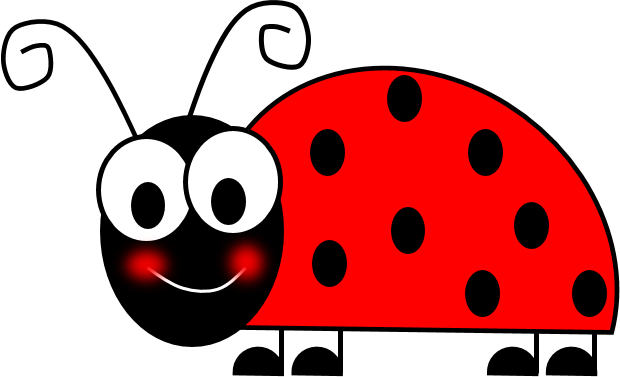 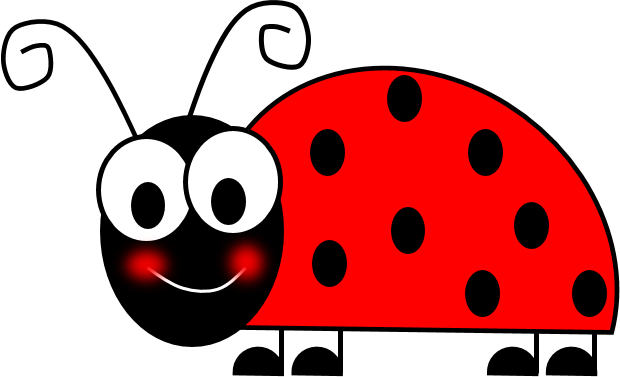 5
?
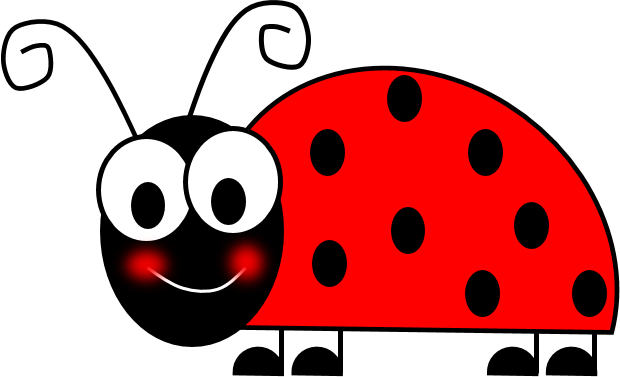 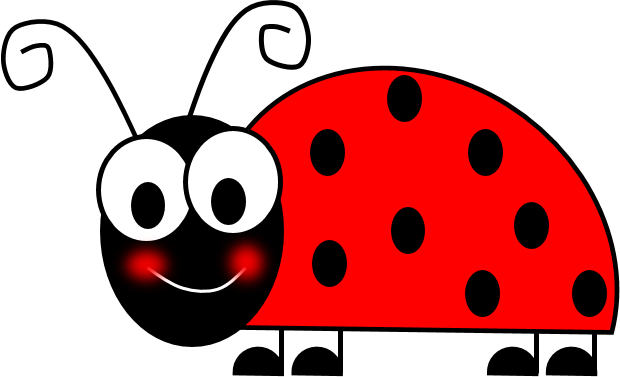 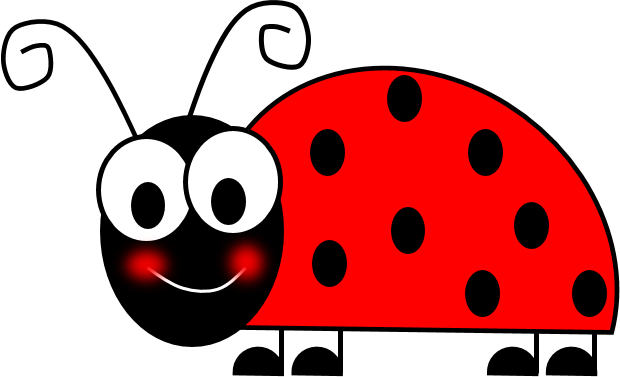 Copyright 2015 Online Teaching Resources Ltd
How many spots do I have on each slide? Click on the number to reveal the answer.
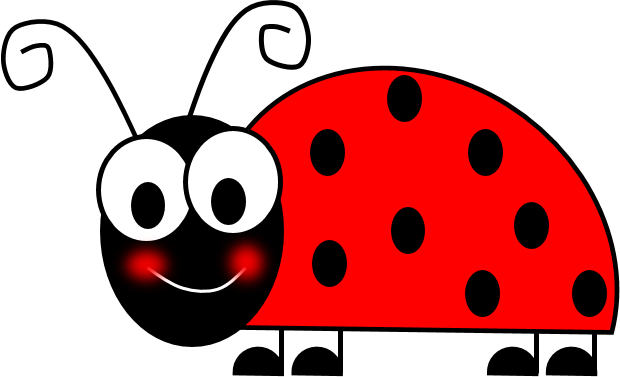 Copyright 2015 Online Teaching Resources Ltd
[Speaker Notes: Worksheet available to accompany this activity.]
?
1
2
3
4
5
0
Try again
Try again
Try again
Try again
Try again
?
1
2
3
4
5
0
Try again
Try again
Try again
Try again
Try again
?
1
2
3
4
5
0
Try again
Try again
Try again
Try again
Try again
?
1
2
3
4
5
0
Try again
Try again
Try again
Try again
Try again
?
1
2
3
4
5
0
Try again
Try again
Try again
Try again
Try again
?
1
2
3
4
5
0
Try again
Try again
Try again
Try again
Try again
www.Teacher-of-Primary.com
If you have enjoyed using this teaching resource please pay a visit to my website
www.Teacher-of-Primary.com. 

I have thousands of pages of English, Math, History and Science teaching resources for students of all ages and abilities.
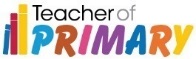 www.Teacher-of-Primary.com	Copyright 2015 Online Teaching Resources
Counting to 5 Worksheet
How many ladybirds are in each group? Write the answer in the box.
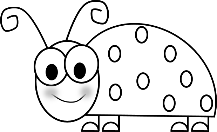 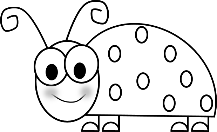 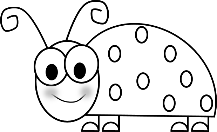 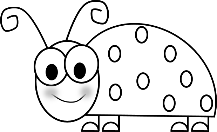 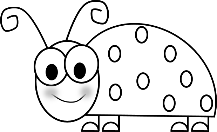 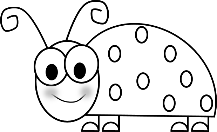 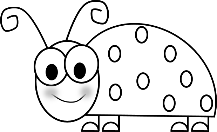 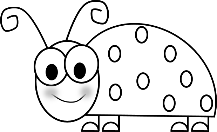 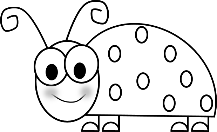 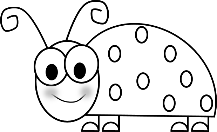 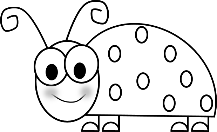 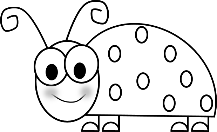 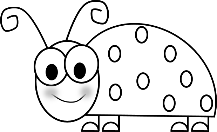 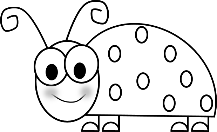 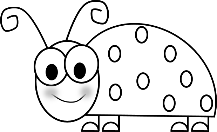 [Speaker Notes: Worksheet to accompany slides 12 - 18]
Counting to 5 Worksheet
Join the numbers to the ladybird with the correct amount of spots by drawing a line.
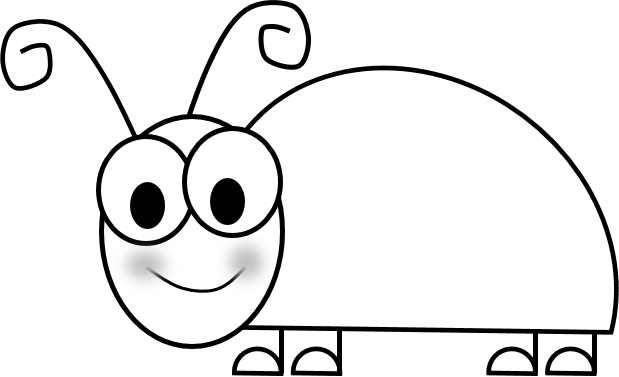 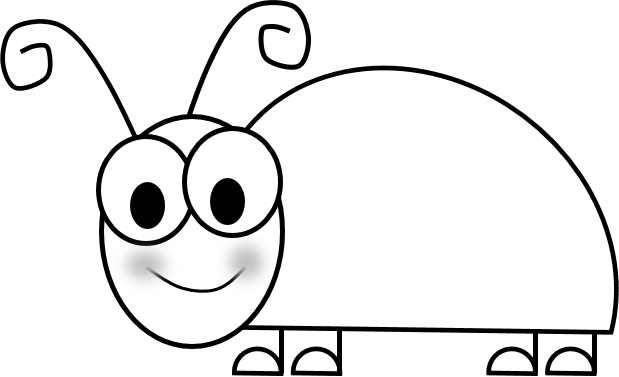 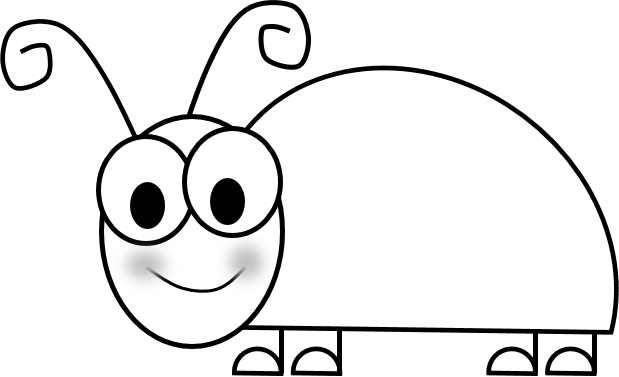 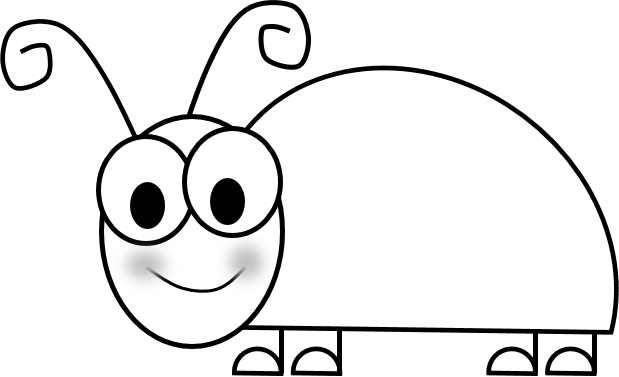 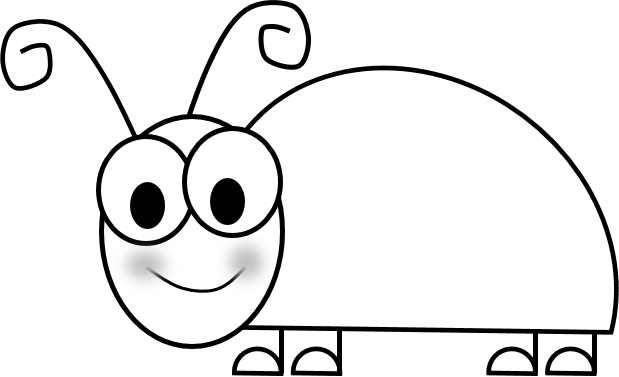 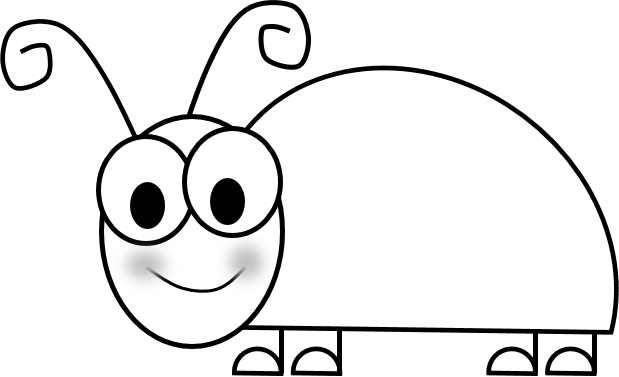 0
1
2
3
4
5
[Speaker Notes: Worksheet to accompany slides 19 - 26]
Counting to 5 Worksheet
1.  Circle the odd one out in each group.
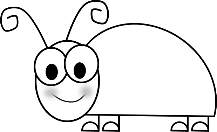 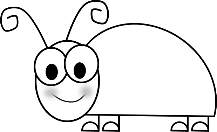 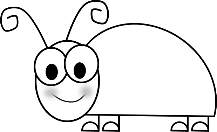 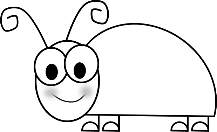 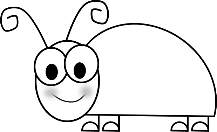 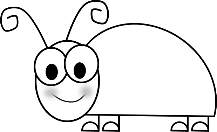 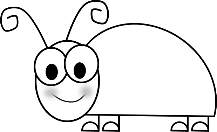 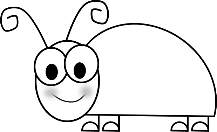 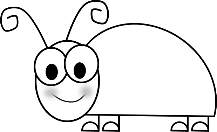 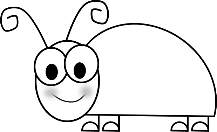 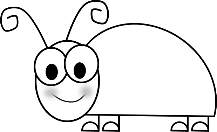 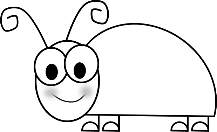 2.  How many spots does each ladybird have? Write the answer in the box.
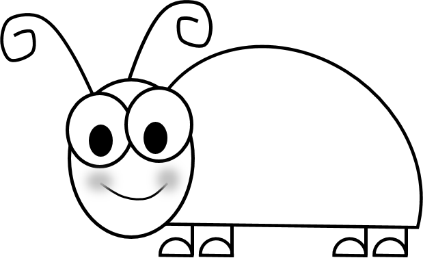 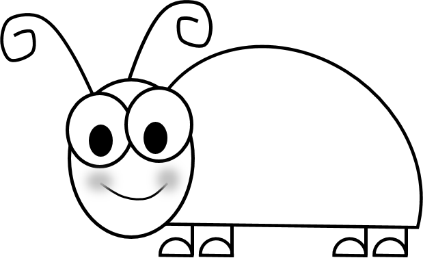 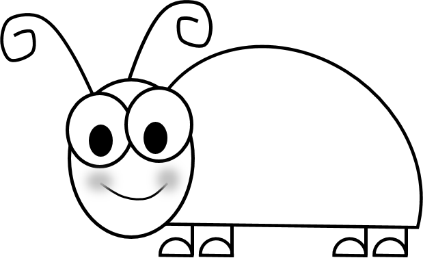 3. Write the numbers 0 to 5 by tracing over the numbers below.
0  1  2  3  4  5
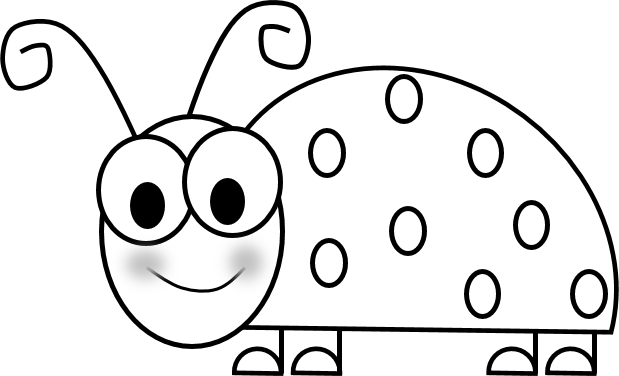 Copyright 2015 Online Teaching Resources Ltd
[Speaker Notes: Colouring Page]